Legal Expense Fund Regulation
Subpart J of the Standards of Ethical Conduct
PART 2: PRO BONO UNDER SUBPART J
MAURA LEARY, ASSOCIATE COUNSEL
HEATHER JONES, SENIOR COUNSEL FOR FINANCIAL DISCLOSURE
1
Pro Bono Legal Services
Employees needing legal counsel may also seek pro bono representation (legal counsel provided without charge or for a reduced rate)

Pro bono is generally an “in kind” gift from the legal service provider

Much lower administrative burden than legal expense funds (and so often preferred option)
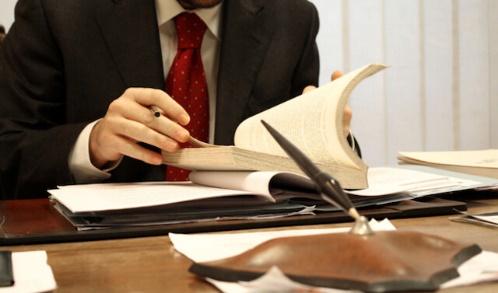 2
Pro Bono Legal Services: Pre-Regulation
Prior to the issuance of the LEF regulation, employees could solicit/accept pro bono if: 
The legal services provider was not a prohibited source and
The services were not given because of official position

Numerous issues:
Many law firms (especially in the Washington DC area) did business with government agencies
As with LEFs, “not because of official position” concept in this context was confusing
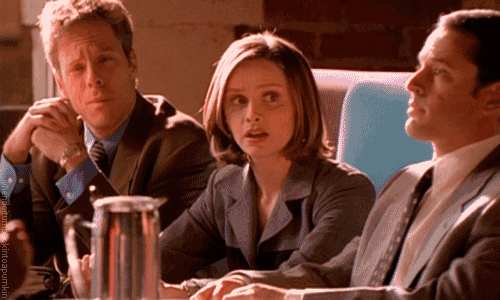 3
Pro Bono Legal Services Under Subpart J
An employee may now solicit or accept pro bono legal services for covered legal matters as an explicit gift exception, if the gift meets the subpart J requirements  

Employees must consult with their ethics official if they are considering accepting pro bono legal services

LA-23-07 addresses pro bono under subpart J
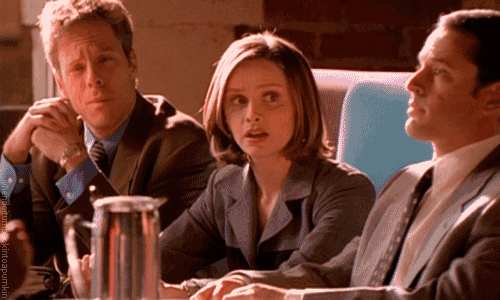 4
Acceptance of Pro Bono Legal Services: Analysis
Step 1: Ethics official determines that the entity offering legal services does not have interests that may be substantially affected by the performance or nonperformance of the employee’s official duties. 

                    IF THE ENTITY DOES NOT… move to….

Step 2: Ethics official then must determine if the attorney or attorneys doing the legal work meet certain qualifications.
5
Acceptance of Pro Bono Legal Services:Step 2 - Attorney Qualifications
The offering attorney may not be:
A foreign agent;
A foreign national;
A lobbyist; or

A person who has interests that may be substantially affected by the performance or nonperformance of the employee’s official duties.

Note: Firm can be registered as lobbyist/foreign agent as long as the individual attorney is not so registered
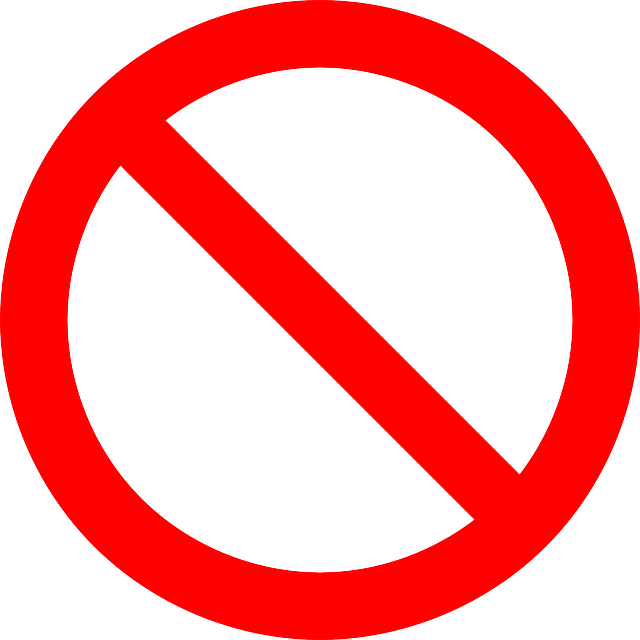 6
Acceptance of Pro Bono Legal Services: Outside Organizations
If an outside organization offers to pay a legal services entity for legal services on an employee’s covered legal matter, the ethics official must first determine that that organization:
Is a 501(c)(3) organization;
Was established more than two years ago as a 501(c)(3) organization; and
Does not have interests that may be substantially affected by the performance or nonperformance of the employee’s official duties.

Then the ethics official then should conduct the analysis on the previous two slides; see LA-23-07 for discussion/examples.
7
Pro Bono Recusal Requirements
LEF regulation imposes mandatory recusal requirements for employees who accept pro bono services under subpart J.  

Employee must recuse from party matters in which the employee knows a pro bono legal services provider is a party or represents a party from the time the pro bono legal services provider begins providing services until two years after the date they last provided services.

If a 501(c)(3) organization is paying for the employee’s legal expenses, this recusal applies to the 501(c)(3) organization as well
8
Resources
OGE has issued two legal advisories:
LA-23-05 – Providing an overview of the regulation.
LA-23-07 – Guidance on soliciting and accepting pro bono legal services.
9
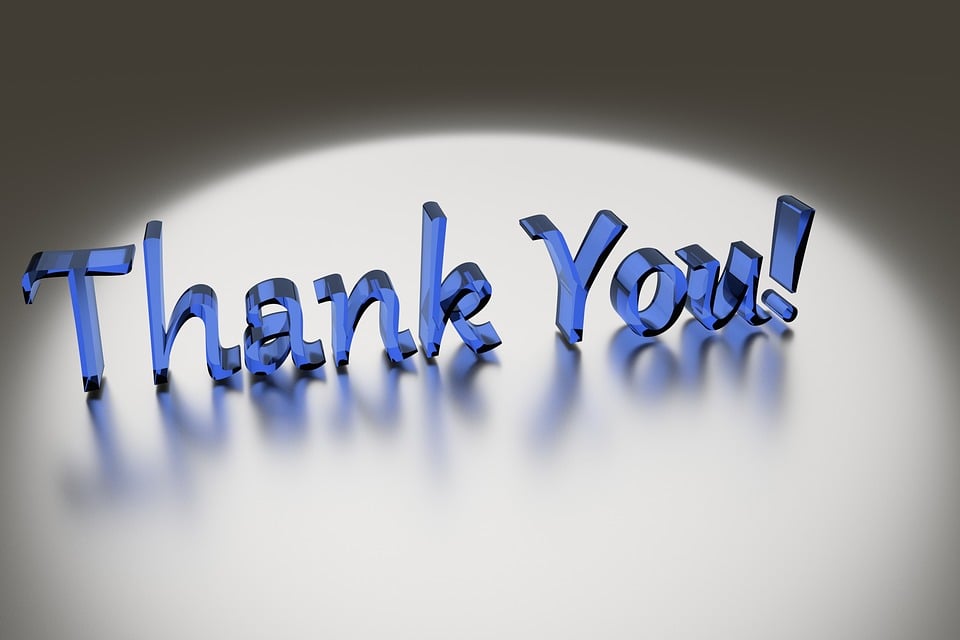 Please reach out to your OGE desk officer if you have any questions about the new legal expense fund regulation.
10